IMI systém pro výměnu informací o vnitřním trhu
Problematika IMI systému + doplňující informace 

Přednáška pro ŽÚ Seč, 22. 9. 2021
Obsah prezentace
Co je to IMI systém?

Kdo jej spravuje?

Co je cílem IMI systému?

IMI systém – nástroj na vnitřním trhu

Základní přehled

Výhody IMI systému

Nejpoužívanější moduly a některé další moduly integrované v IMI

Typy výměn informací, které umožňuje IMI systém

Základní prostředí IMI a ukázka přehledu statistik

Shrnutí nejdůležitějších bodů z další části přednášky Problematika IMI systému
IMI systém
Co je to IMI systém?

„Systém pro výměnu informací o vnitřním trhu je bezpečný, mnohojazyčný online nástroj, který usnadňuje výměnu informací mezi veřejnými orgány zapojenými do praktického provádění práva EU“.




Zdroj: IMI systém – webové stránky, http://ec.europa.eu/internal_market/imi-net/index_cs.htm
IMI systém
Kdo jej spravuje?

Systém IMI byl vytvořen společně Evropskou komisí a orgány členských států EU. Administrátorem systému je Evropská komise.
IMI systém
Co je cílem IMI systému?

Cílem IMI systému, který propojuje úřady napříč EU, je usnadnit administrativní spolupráci mezi správními orgány členských států prostřednictvím strukturalizovaného a zabezpečeného systému k elektronické komunikaci.

Těžit z něj mohou také podnikatelé a PO.

http://ec.europa.eu/internal_market/imi-net/index_cs.htm
IMI systém
IMI systém –  důležitý online nástroj na vnitřním trhu

Systém IMI je jedním z klíčových nástrojů na vnitřním trhu, jehož prohlubování je dlouhodobou prioritou ČR. 

Bude-li systém vhodně rozšiřován do dalších oblastí, může výrazným způsobem usnadnit spolupráci mezi úřady a snížit administrativní zátěž jako úřadů, tak podnikatelů.
IMI systém
Základní přehled

Spuštění: rok 2008

Doposud proběhlo více jak 210 tisíc typů informačních výměn (ke konci roku 2019)

V ČR zapojeno více než 385 úřadů (září 2021)

Oblasti správní spolupráce: V současnosti IMI umožňuje provádění 67 postupů správní spolupráce v 17 různých oblastech politiky EU. Systém se i nadále rozšiřuje a vyvíjí.
IMI systém
Výhody IMI systému

Funguje ve všech úředních jazycích EU.

Možnost využití strojového překladače přímo v prostředí IMI. 

Systém IMI je flexibilní a výměna informací je zabezpečená a rychlá.

Ochrana osobních údajů je zaručena.

Síť národních koordinátorů IMI (NIMIC) = zajišťují školení a podporu uživatelům.

Používáním IMI úřadům ČS EU nevznikají žádné náklady se vstupem do systému a IT infrastrukturou.
IMI systém
Nejpoužívanější moduly: odborné kvalifikace, služby, vysílání pracovníků

Další moduly: práva pacientů, GDPR, Veřejné dokumenty (od podzimu 2018 resp. od února 2019), FIREARMS – září 2019, síť EJN, od ledna 2020 CPC network aj.

Integruje v sobě Evropský profesní průkaz (EPC) a službu SOLVIT.

EPC - zdravotní sestra nebo ošetřovatel odpovědný za všeobecnou péči, farmaceut, fyzioterapeut, horský průvodce, realitní makléř.

Zdroj: Portál Europa.eu, EPC INFO 2021: https://europa.eu/youreurope/citizens/work/professional-qualifications/european-professional-card/index_cs.htm
IMI systém
Typy výměn informací, které umožňuje IMI systém:

Žádosti

Oznámení

Úložiště

Veřejné rozhraní
IMI systém – základní prostředí
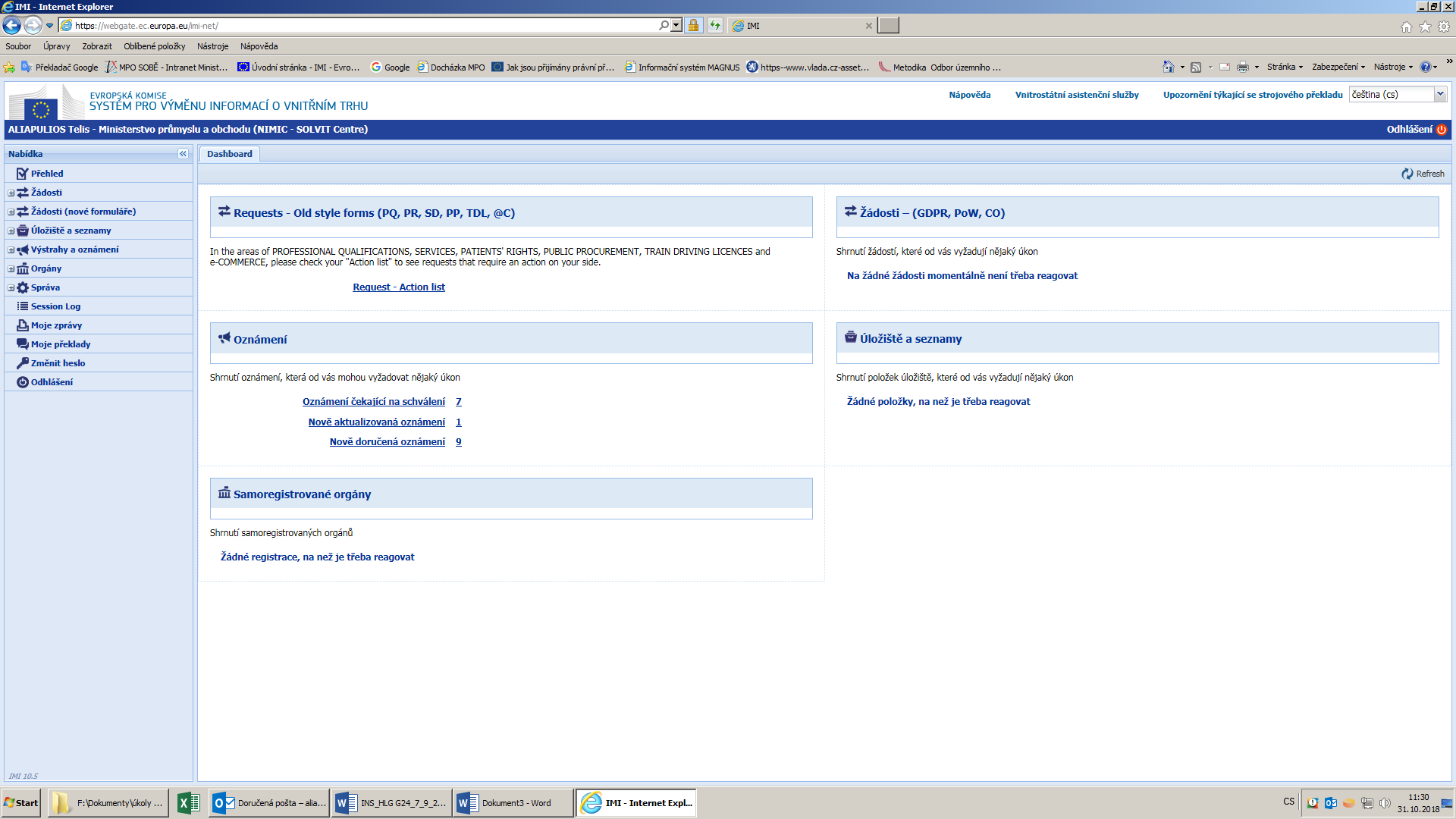 Statistiky: Výměny podle typu v IMI od roku 2008
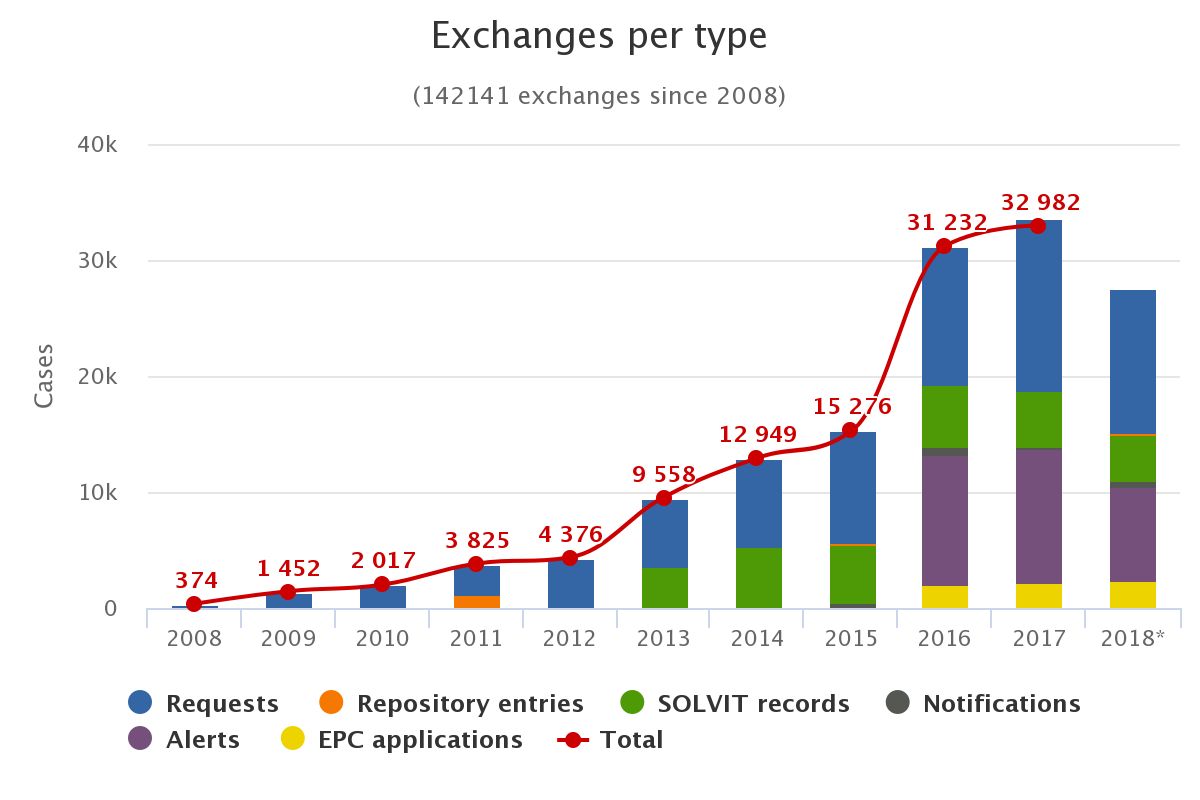 Statistiky: IMI systém – odeslané žádosti za 1. čtvrtletí 2018
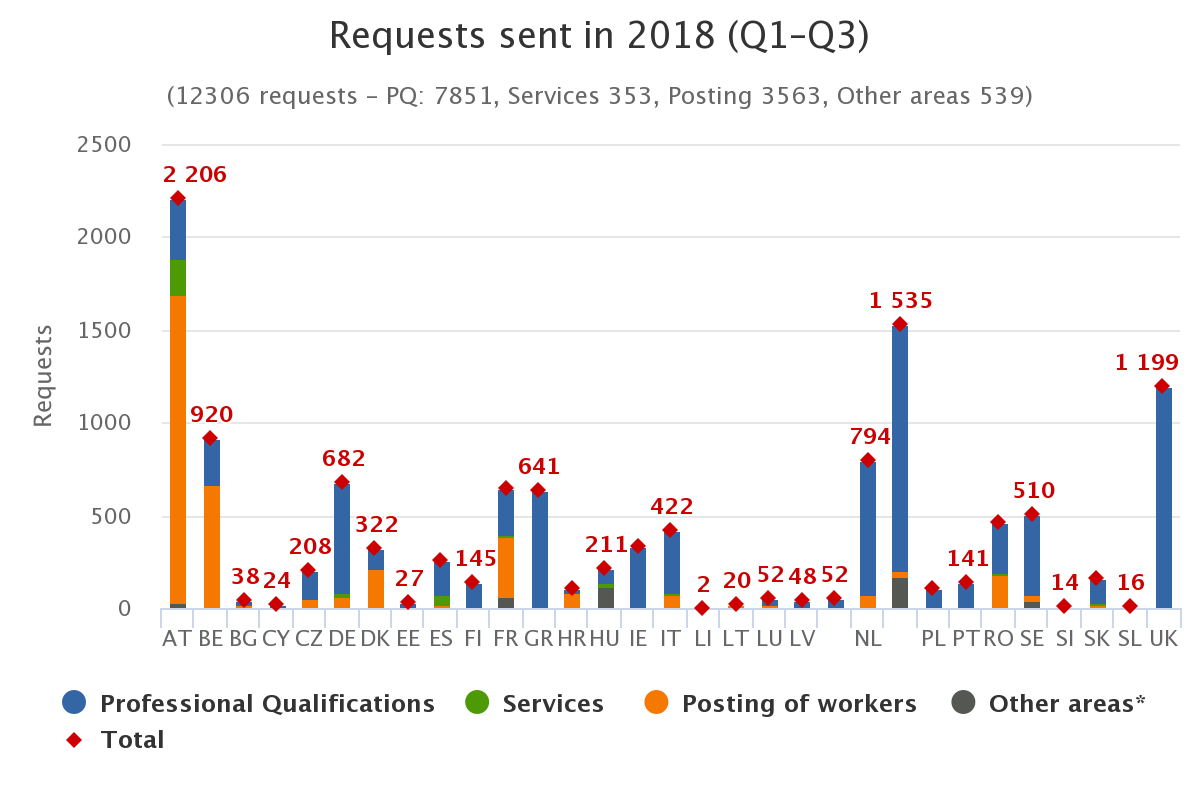 Statistiky: IMI systém – obdržené žádosti za 1. čtvrtletí 2018
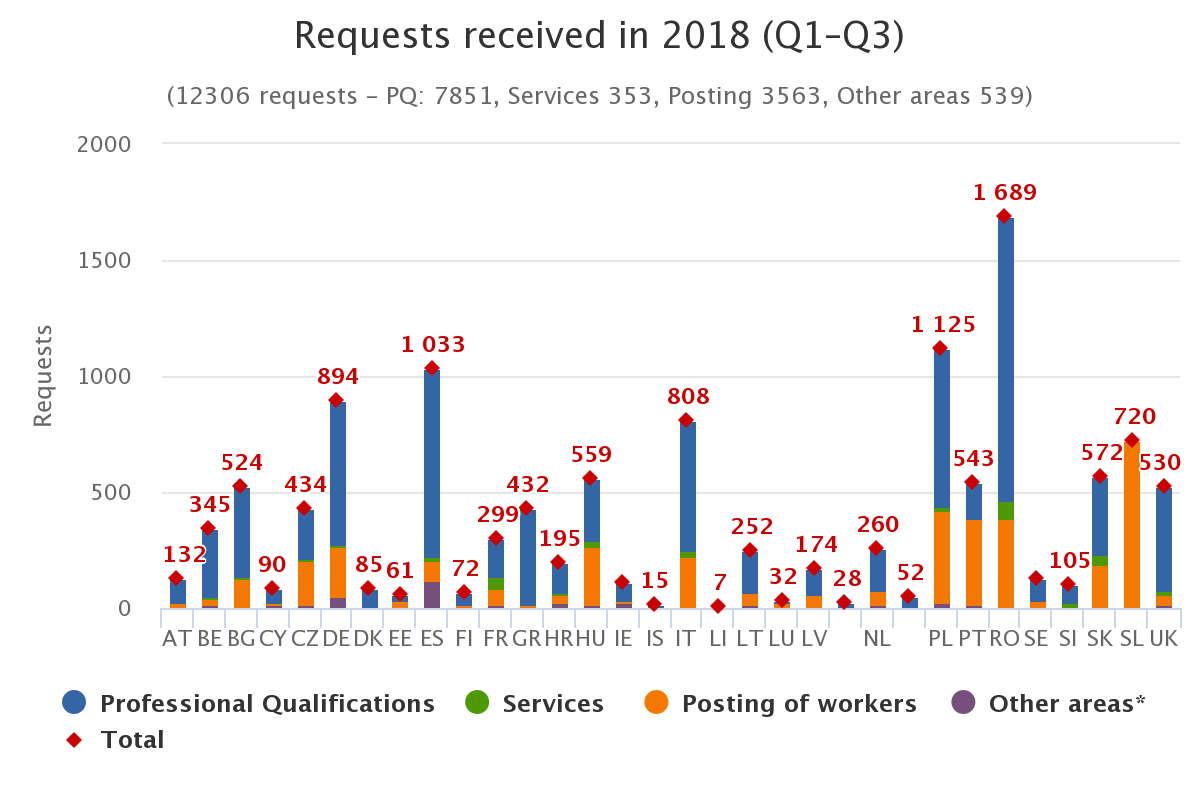 Shrnutí nejdůležitějších bodů z další části přednášky Problematika IMI systému
homepage IMI systému: https://ec.europa.eu/internal_market/imi-net/index_cs.htm
telefonní Kontakt na národního koordinátora IMI systému: https://ec.europa.eu/internal_market/imi-net/contact/index_cs.htm#art_cz
emailové kontakty na NIMIC jsou uvedeny v zápatí této prezentace
vstup do školicího prostředí systému IMI: https://webgate.training.ec.europa.eu/imi-net/ 
login pro přístup do školicího prostředí IMI systému najdete v poznámkách prezentace a taktéž v samostatném wordovském souboru „Požadavky pro přístup do IMI a tréninkové databáze“
Zde prosím neměňte přístupové heslo ani bezpečnostní kód, a to v žádném členském státu EU!
[Speaker Notes: uživatelské jméno: CZnimic2019 (obdobně PLnimic2019, ROnimic2019, DEnimic2019, BEnimic2019, PTnimic2019, některé přístupy dalších ČS však nemusí fungovat, tak jako např. EL, původně bylo určeno pro výcvik v oblasti modulu veřejných listin, pozn: zkratky pro uživatelské jméno jsou vždy v anglické variantě, tedy CZ, DE, PL, BE, AT apod.)
heslo: Training2019
bezpečnostní kód: 1111111111Aa]
Shrnutí nejdůležitějších bodů z další části přednášky Problematika IMI systému
Správa uživatelů za Vaší organizaci – uživatel, který má administrátorské oprávnění za Váš modul /může se jednat o libovolného uživatele či skupinu uživatelů/ mohou generovat hesla, uživatelská jména, odstraňovat, či upravovat přístupy ostatních uživatelů v rámci organizace.

V případě, že si uživatel zablokuje přístup do systému /např. špatně zadá heslo a je v organizaci jediným uživatelem, poté se obrací na Národního koordinátora IMI systému/

V rámci systému IMI fungují ještě koordinátoři daných modulů, tedy jakási obdoba garantů a gestorů jednotlivých oblastí politiky. Např. koordinátorem modulu Vysílání pracovníků jsou kolegové z MPSV, MŠMT je pak koordinátorem modulu profesních kvalifikací, u modulu Veřejných listin je pak ve spolugesci MV a MSp atd.
Shrnutí nejdůležitějších bodů z další části přednášky Problematika IMI systému
Pro rychlou orientaci jak zacházet se žádostmi lze projít např. příručky, které doporučuji: Žádosti o informace - Uživatelská příručka k systému IMI; Příručka k IMI a směrnici o službách; Uživatelská příručka pro vysílání pracovníků atd. Na homepage IMI systému najdete také v horním menu v záložce dokumenty.

Taktéž se můžete podívat v pásu karet na homepage na záložku používání IMI, kde si můžete např. najít  Role a úkoly uživatelů v IMI atd.

IMI systém funguje na principu formulářového prostředí a sady předem nastavených souborů otázek pro dané legislativní oblasti, které naleznete zde: https://ec.europa.eu/internal_market/imi-net/library/question_sets_forms/index_cs.htm
Shrnutí nejdůležitějších bodů z další části přednášky Problematika IMI systému
Ve školicím prostředí systému IMI se můžete podívat také na to, jak jednotlivé žádosti vypadají (lze si projít i již vytvořené žádosti jiných ČS v tomto prostředí), můžete si zkusit vytvořit novou žádost po vzoru přednášky v modulu služby – žádosti o informace a nebo si zkoušet upravovat i v jiných formulářích

Taktéž si  v úložišti můžete najít databázi rejstříků (registrů a dále s ní pracovat)

Po zadání klíčových parametrů můžete v ostré verzi systému prohledávat v nabídce v archivu žádostí nebo v nových žádostí dle formulářů již uzavřené žádosti nebo i ty žádosti, které čekají a vyřízení

Při kontrole jestli byla přijata nová žádost sledujte nejprve Vaši emailovou schránku, jestli dorazila nějaká notifikace, pro jistotu kontrolujte IMI systém min. 1x za 2-3 měsíce, i když jste žádnou notifikaci neobdrželi, uchováte si tak přehled o systému a také se Vám nezablokuje heslo
Shrnutí nejdůležitějších bodů z další části přednášky Problematika IMI systému
Při přihlášení se do systému IMI kontrolujte prosím hlavně záložku žádosti na dashboardu /rozcestníku IMI/, kde uvidíte koncepty žádostí, žádosti čekající na přijetí, na zodpovězení či uzavření, je-li takové potřeba vyřídit.
Pro aktualizaci stavu žádostí dejte manuálně aktualizovat (refresh), je to ikonka v pravém horním rohu.
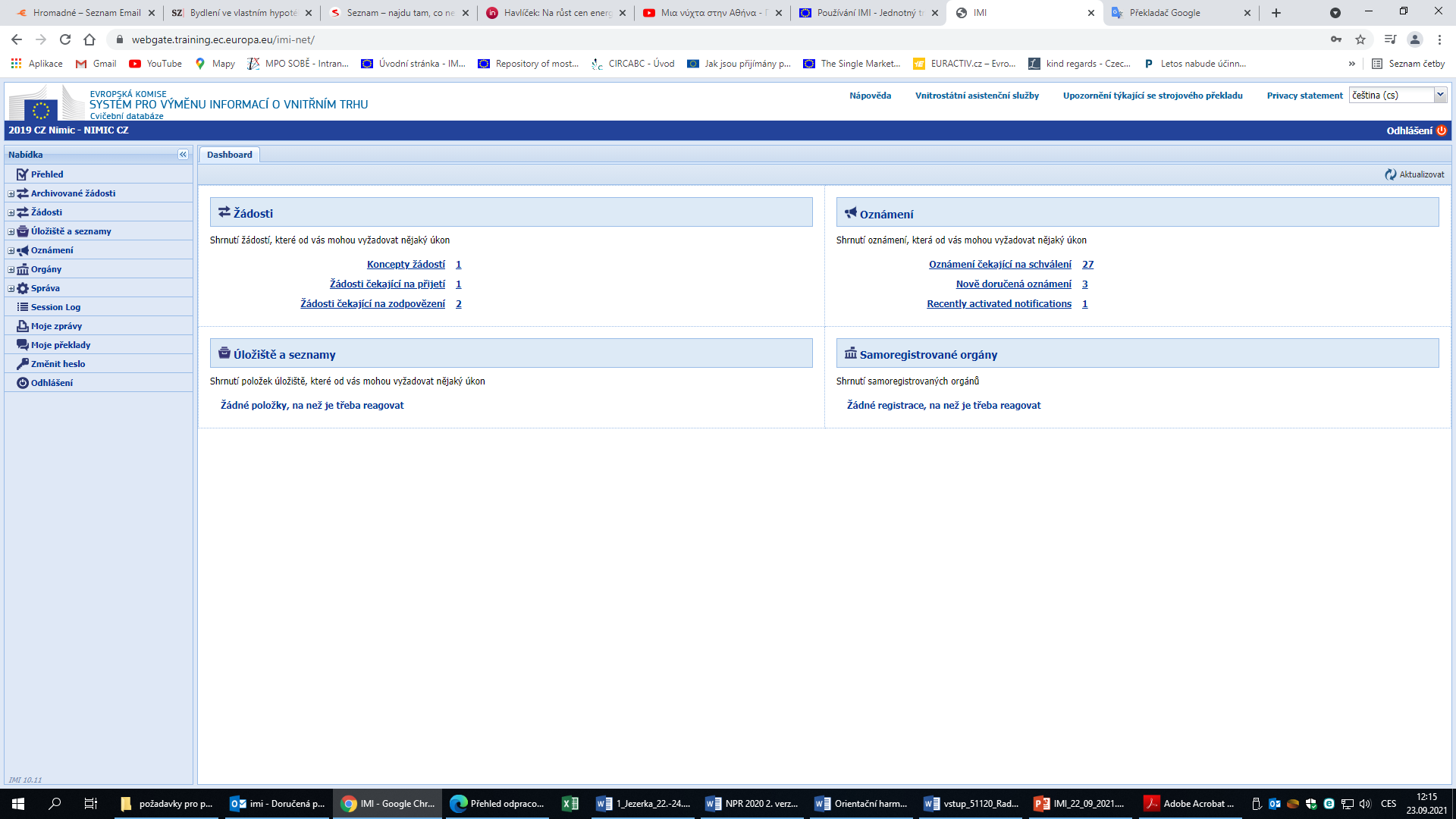 Děkuji Vám za pozornost